Escuela Normal de Educación Preescolar
Licenciatura en Educación Preescolar
Ciclo Escolar 2020-2021
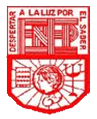 Evidencia unidad 1: El libro del artista. 
Unidad 1: Lo que sabemos sobre las artes visuales.
 
Maestro: Silvia Erika Sagaón Solís.
Curso: Artes Visuales.
Competencias de unidad: Integra recursos de la investigación educativa para enriquecer su práctica profesional, expresando su interés por el conocimiento, la ciencia y la mejora de la educación.
Emplea los medios tecnológicos y las fuentes de información científica disponibles para mantenerse actualizado respecto a los diversos campos de conocimiento que intervienen en su trabajo docente.
Establece relaciones entre los principios, conceptos disciplinarios y contenidos del plan y programas de estudio en función del logro de aprendizaje de sus alumnos, asegurando la
coherencia y continuidad entre los distintos grados y niveles educativos.
 
Presentado por: 
Guadalupe Lizbeth Horta Almaguer #10
 
Saltillo, Coahuila                                                                                                                                                      24 de abril del 2021.
Video.
https://youtu.be/-JkTyPPYHas